Climate
“This world must be unique.”-Aristotle (384-322 BC)
[Speaker Notes: mieke vult aan met foto en tekstmateriaal]
Iliad
The mood of the gods controlled the climate

Poseidon: god of the seas: decisive for return of soldiers after Trojan War e.g. Odysseus
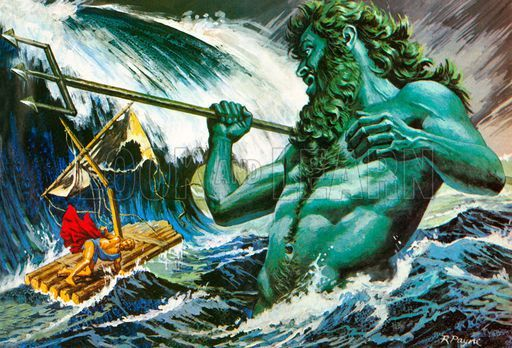 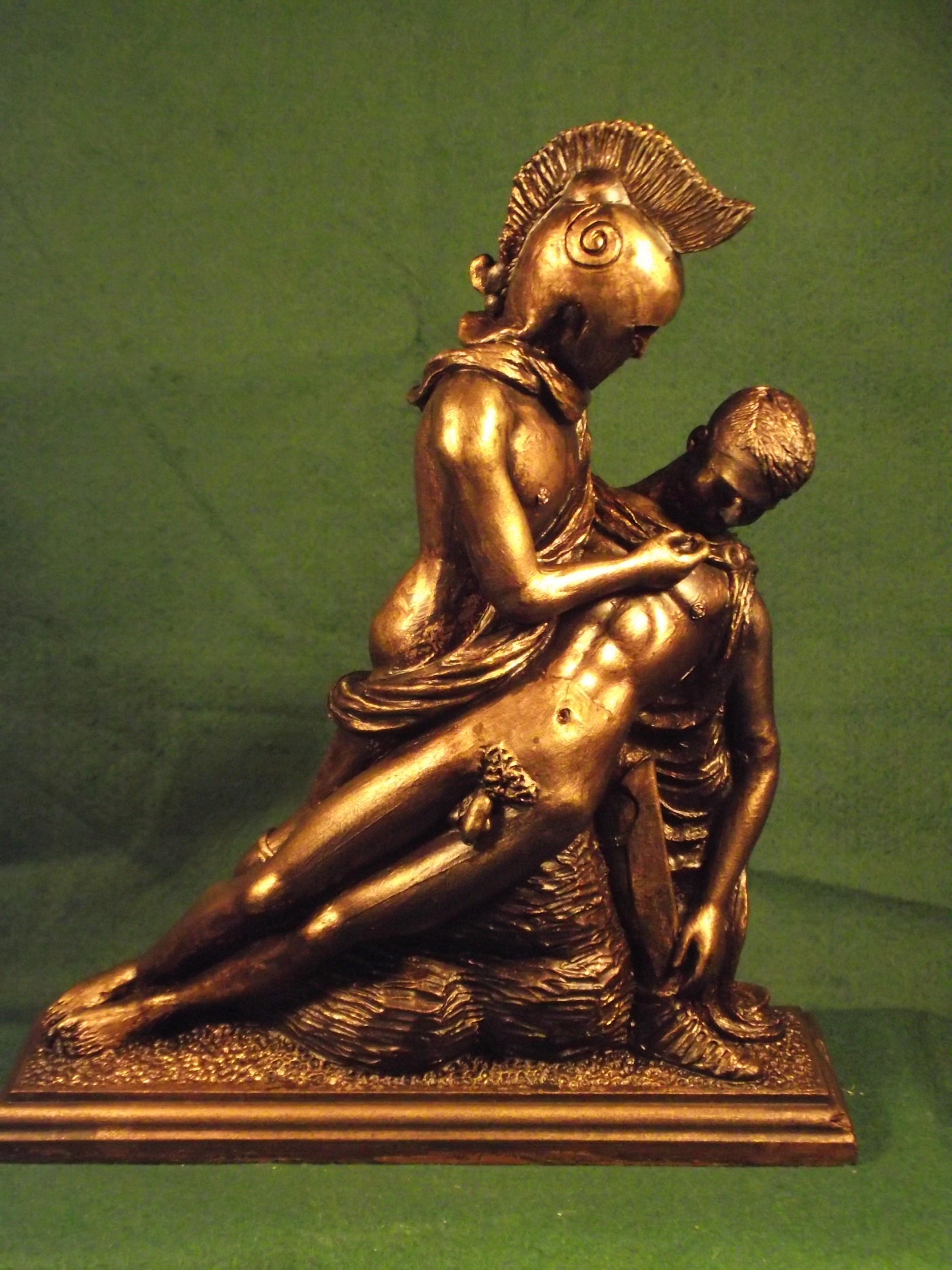 Intervention of nature in the Iliad

Achilles: very mad because best friend Patroklos was killed by Hector, his enemy

“Extreme violence starts, nothing will stop him, no mercy, no compassion, no difference, no fear, no pity
He murders, he slaughters, he kills …” -Iliad, Homer
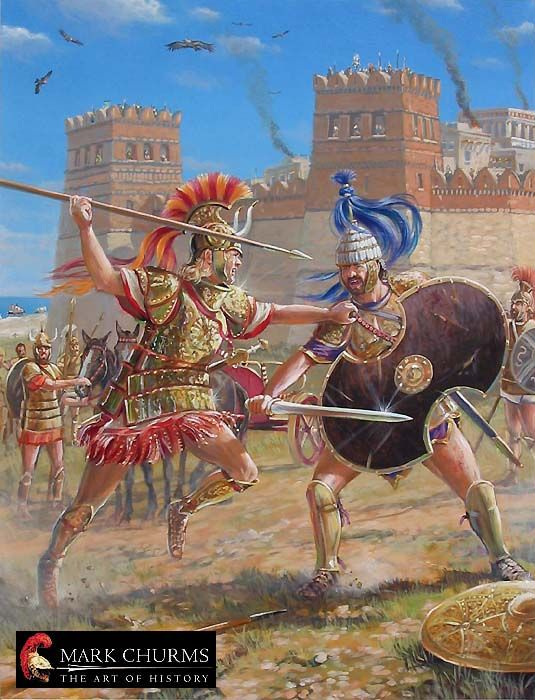 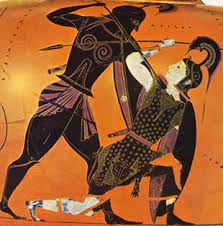 “Achilles jumped on the Trojans
with terrible screams, his heart covered 
with power
First he killed Iphtion …”

This is how Xanthos’ water flew again and again towards
Achilles, although he was running so fast 
Because gods are stronger than people
Fall of the Western Roman Empire

Kyle Harper, “The fate of Rome”
hayday Roman Empire: favorable climate conditions 
fall: epidemics, disease, climate change 
	=> resilience of society decreased
	=> West-Roman Empire has fallen apart
		(blue part of the map)
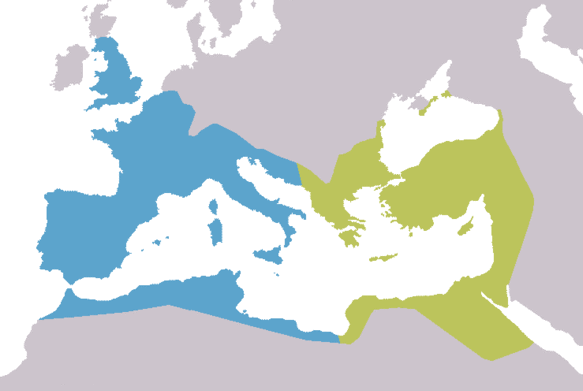 [Speaker Notes: then moet verdwijnen - dia opsplitsen]
Wake-up call

Roman globalizing world began to feel revenge of nature = our world
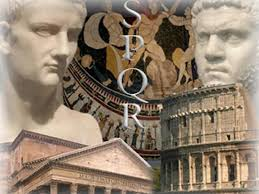 The climate issue: now
-95% sure: humans responsible
-temperature+0.85 degrees since 1880 due to human activity
-1 trillion tons of carbon dioxide = destruction of the world
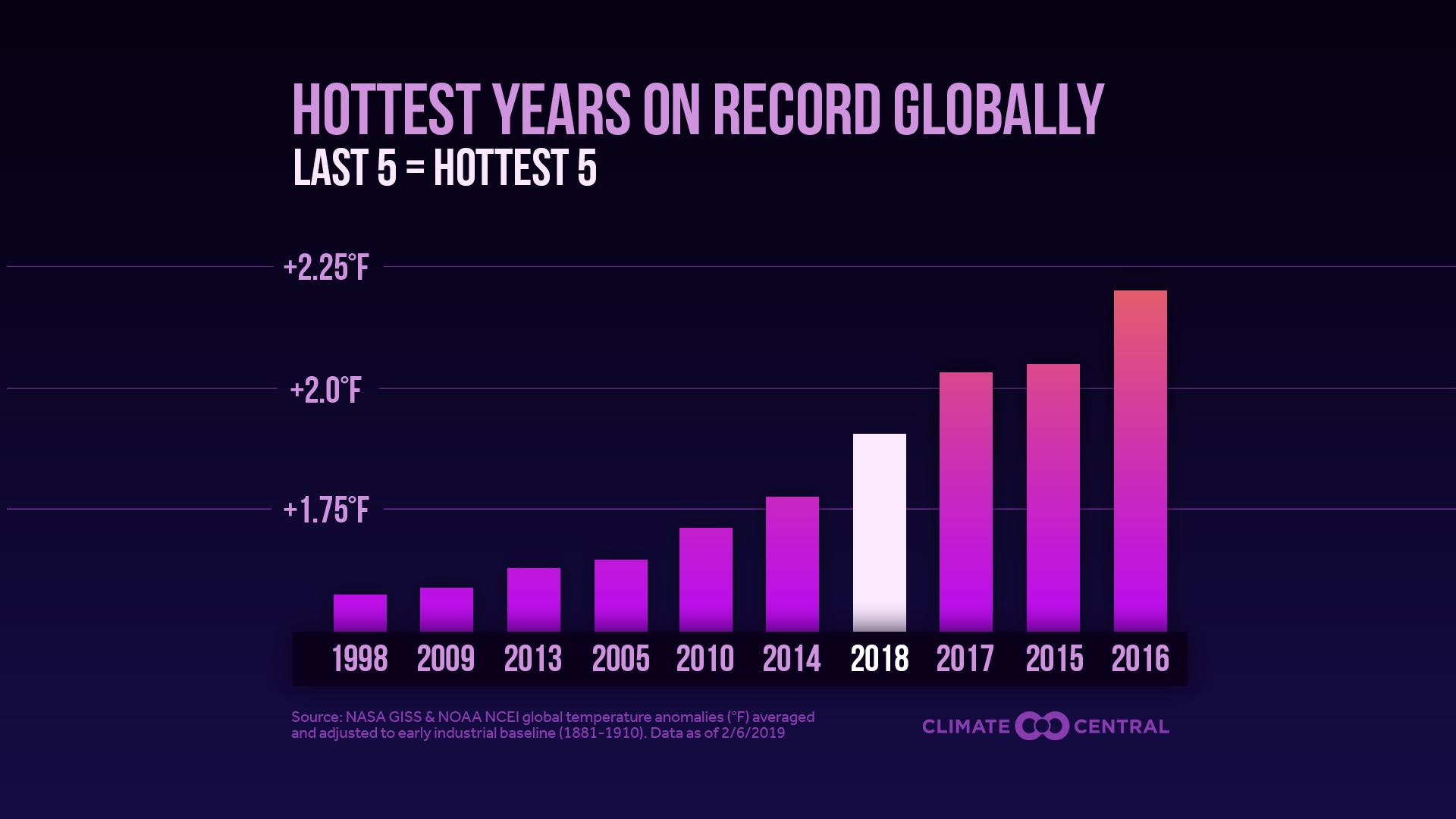 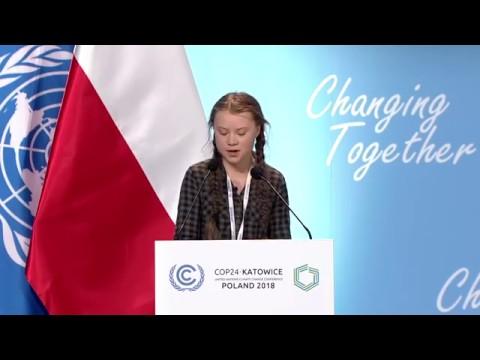 Greta Thunberg
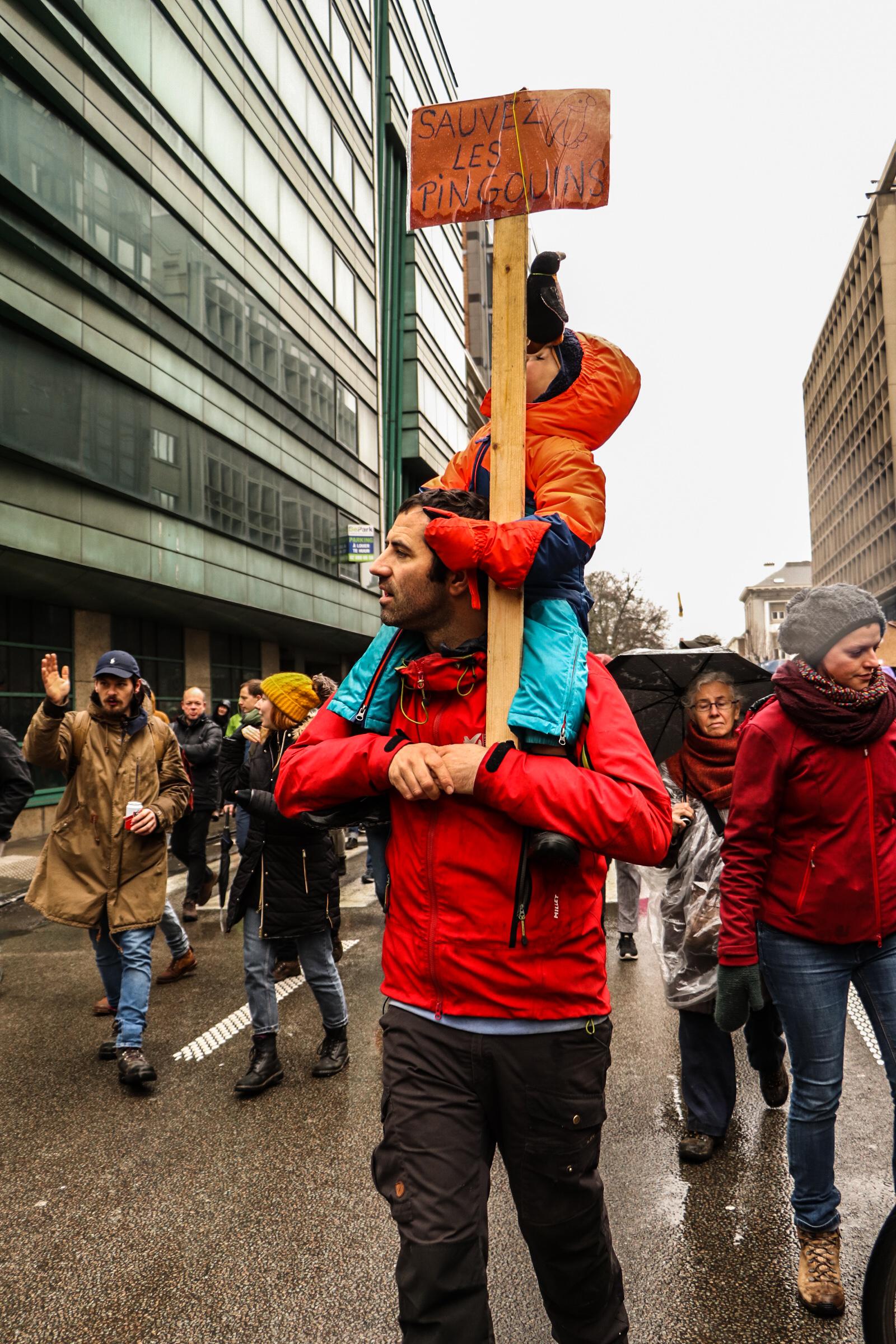 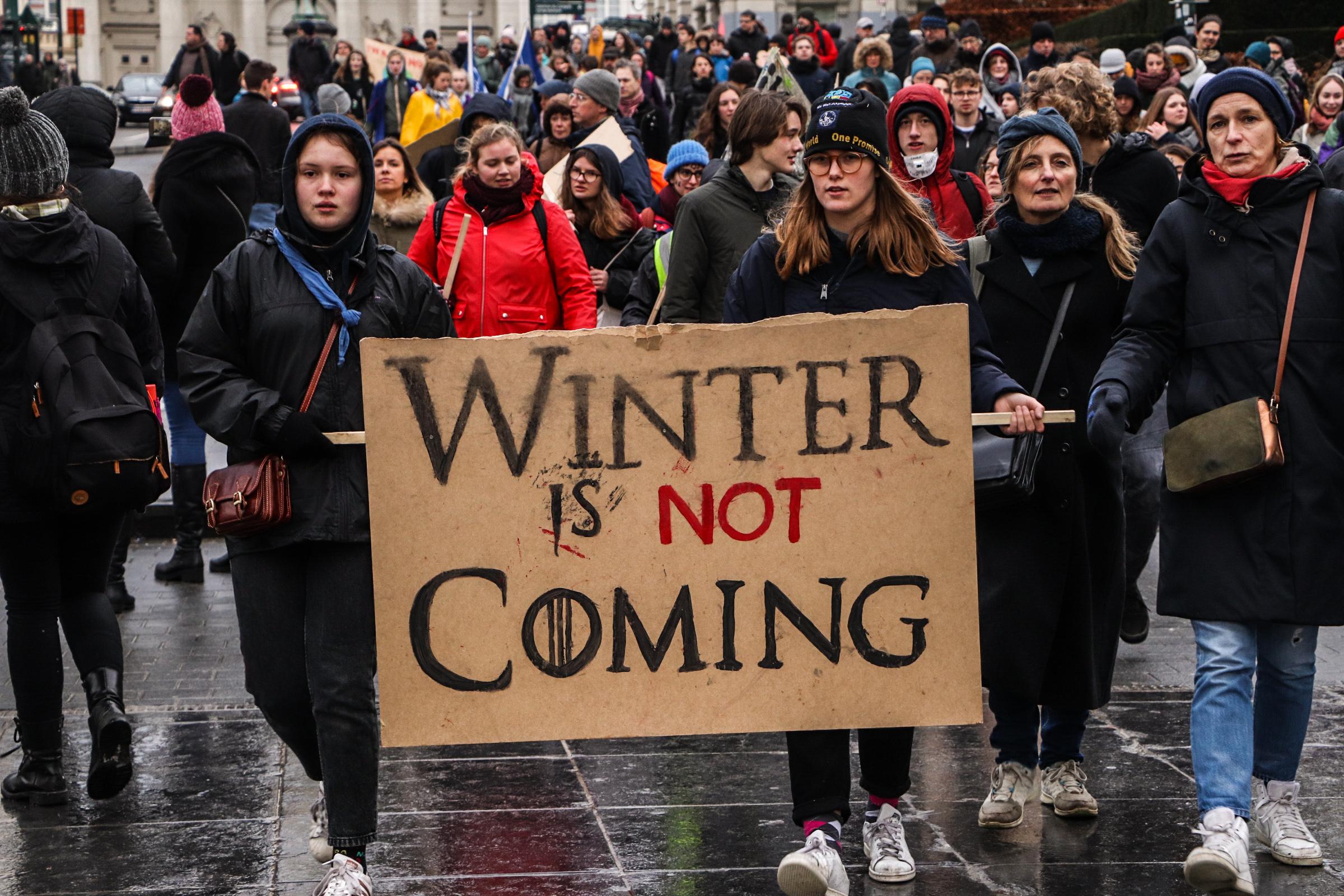 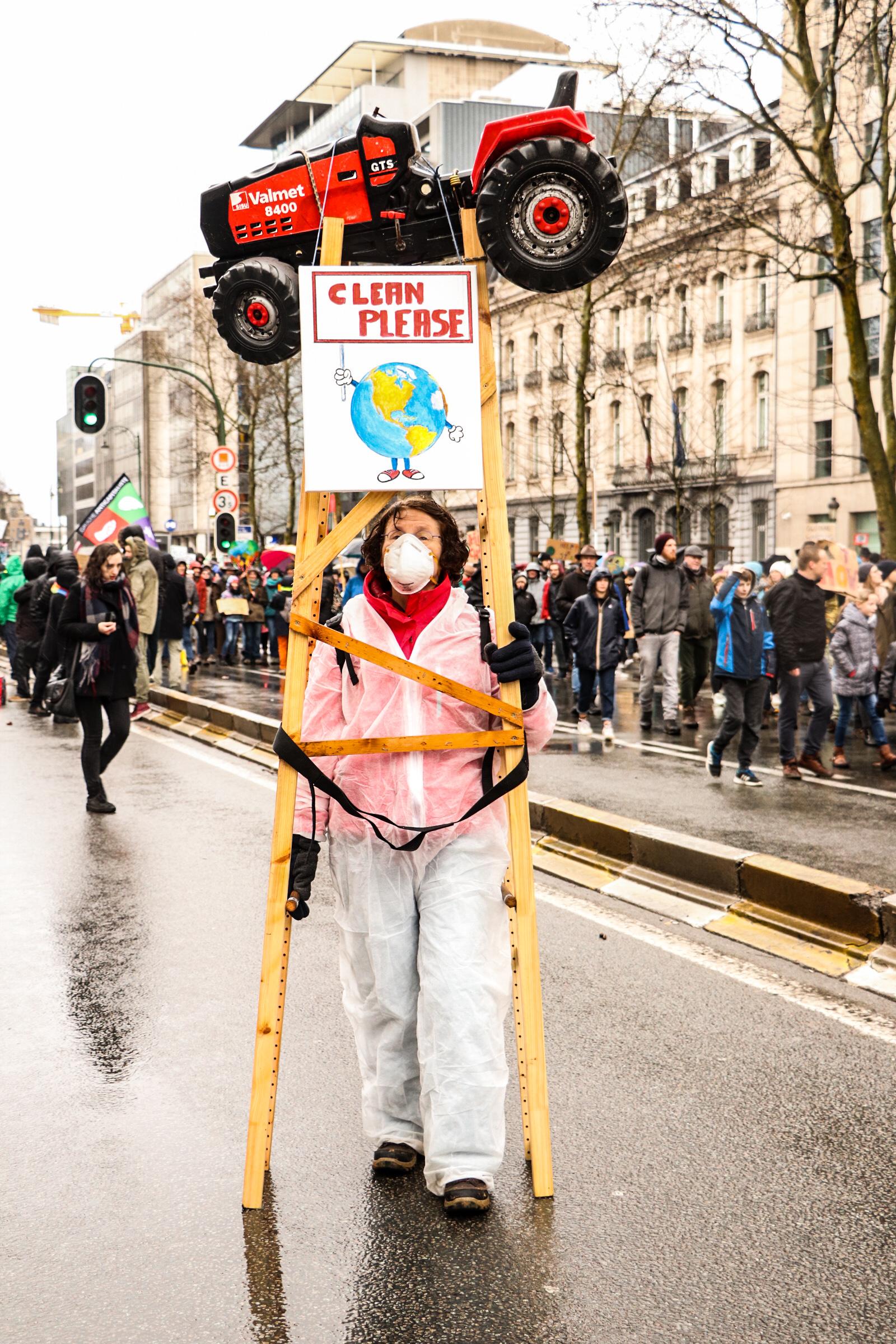 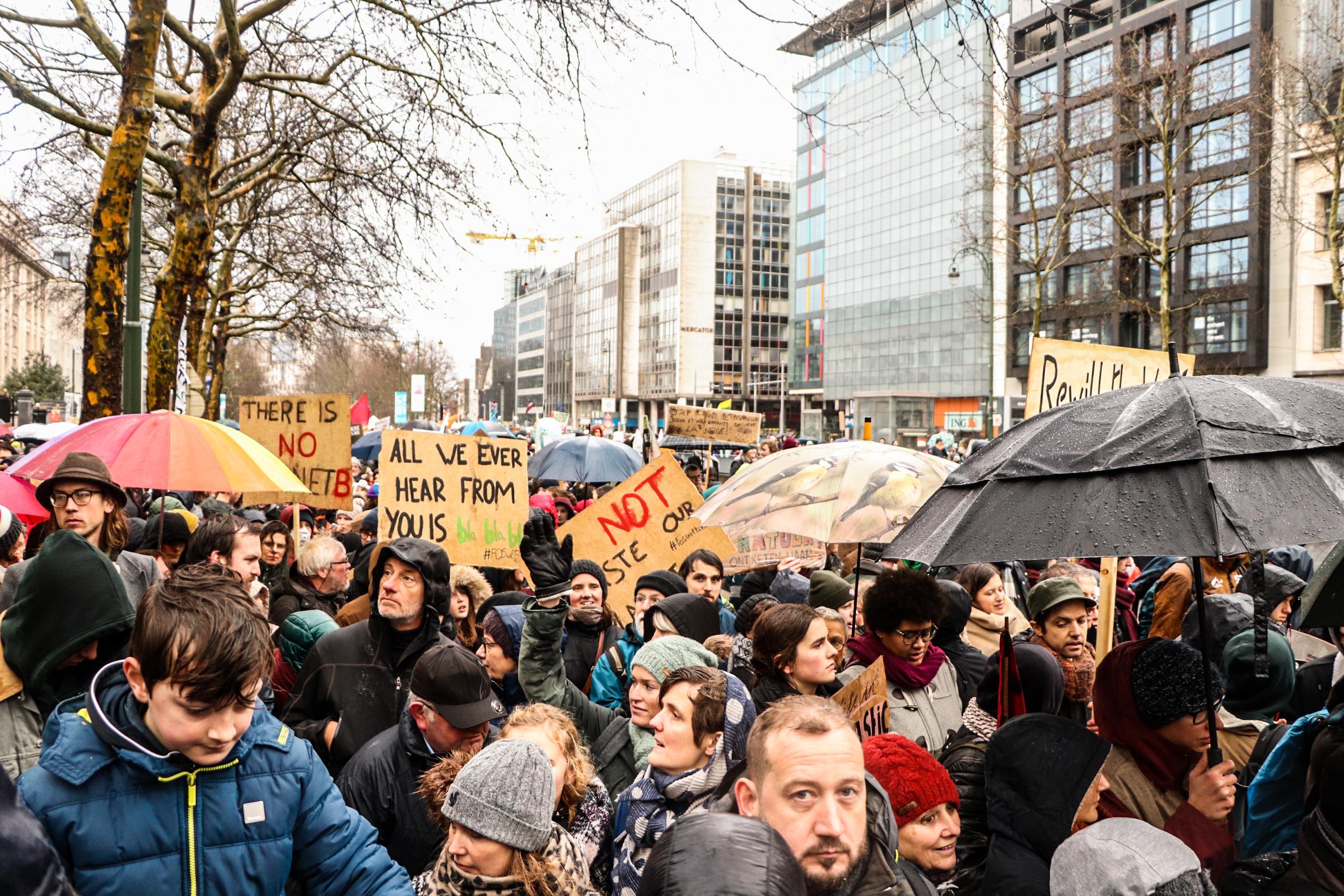 #MeToo
Crossing personal boundaries
[Speaker Notes: uitleg in aparte dia plaatsen]
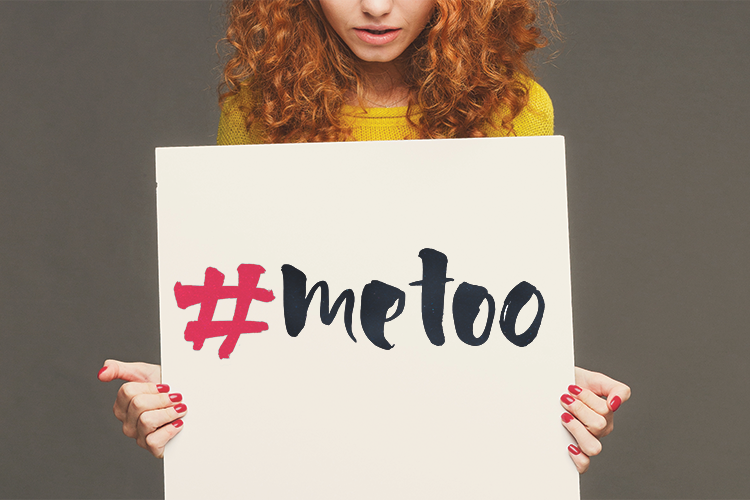 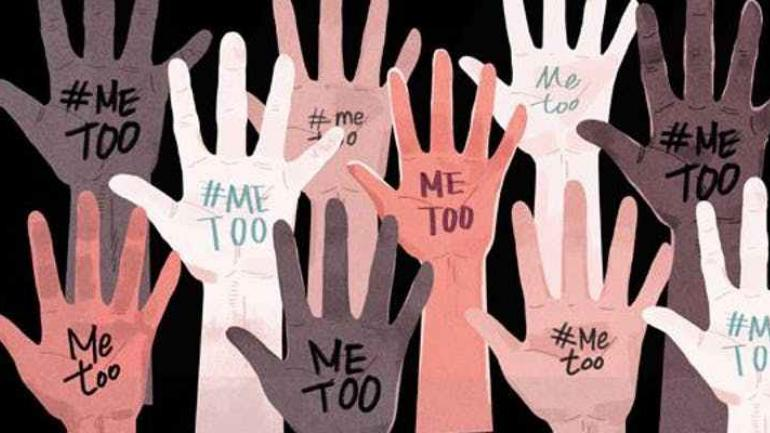 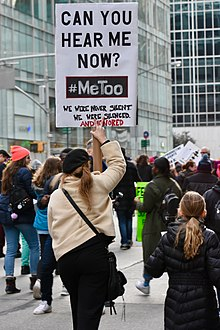 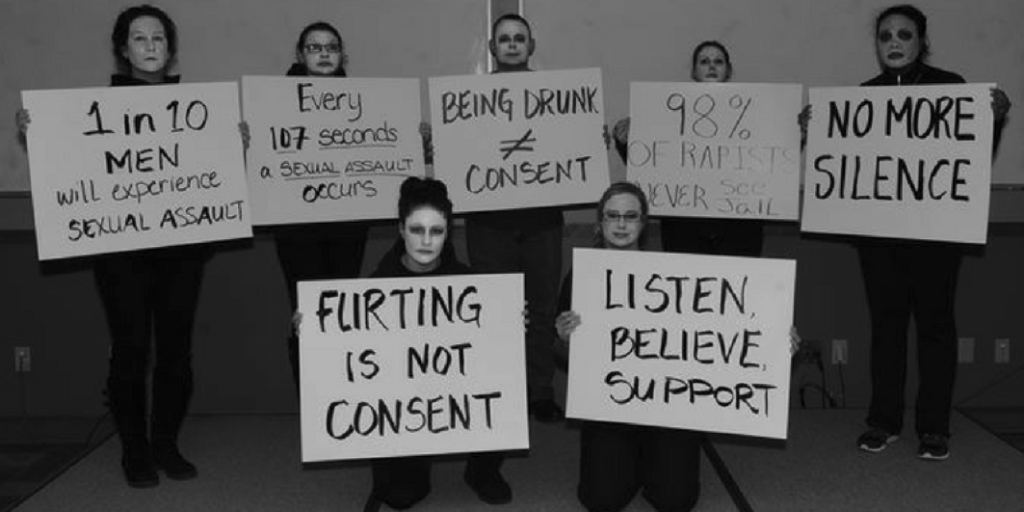 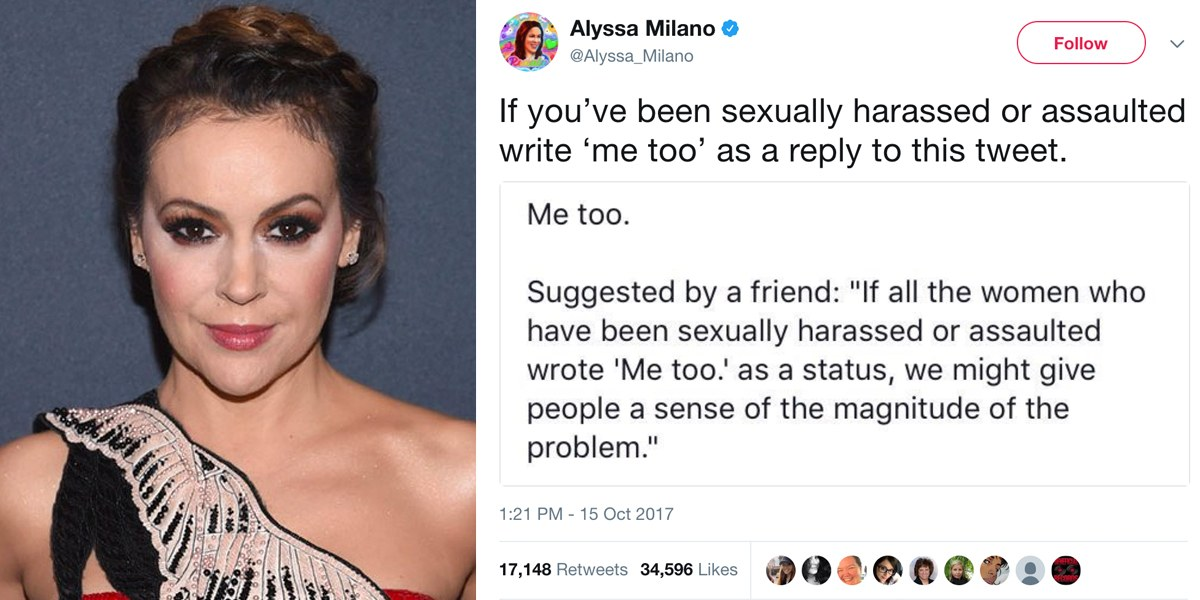 #MeToo movement = movement against sexual harassment and sexual assault
in October 2017
Harvey Weinstein
= a Hollywood producer, accused of sexual misconduct
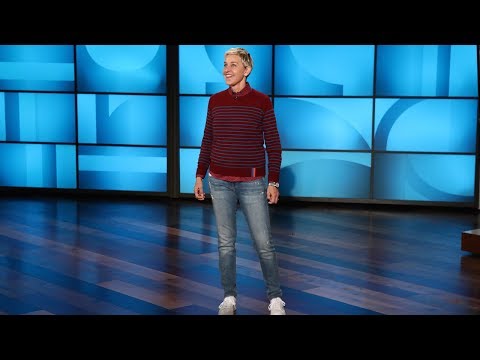 Zeus: before his marriage
married to Metis
married to Thetis
Married to Mnemosyne, affaire with Leto
During his marriage with Hera:
Europa					- Callisto
Io						- Maia
Semele					- Metis
Ganymedes (male)		- Dione
Danaë
[Speaker Notes: onderscheid maken vrouwen misbruik - kindermisbruik]
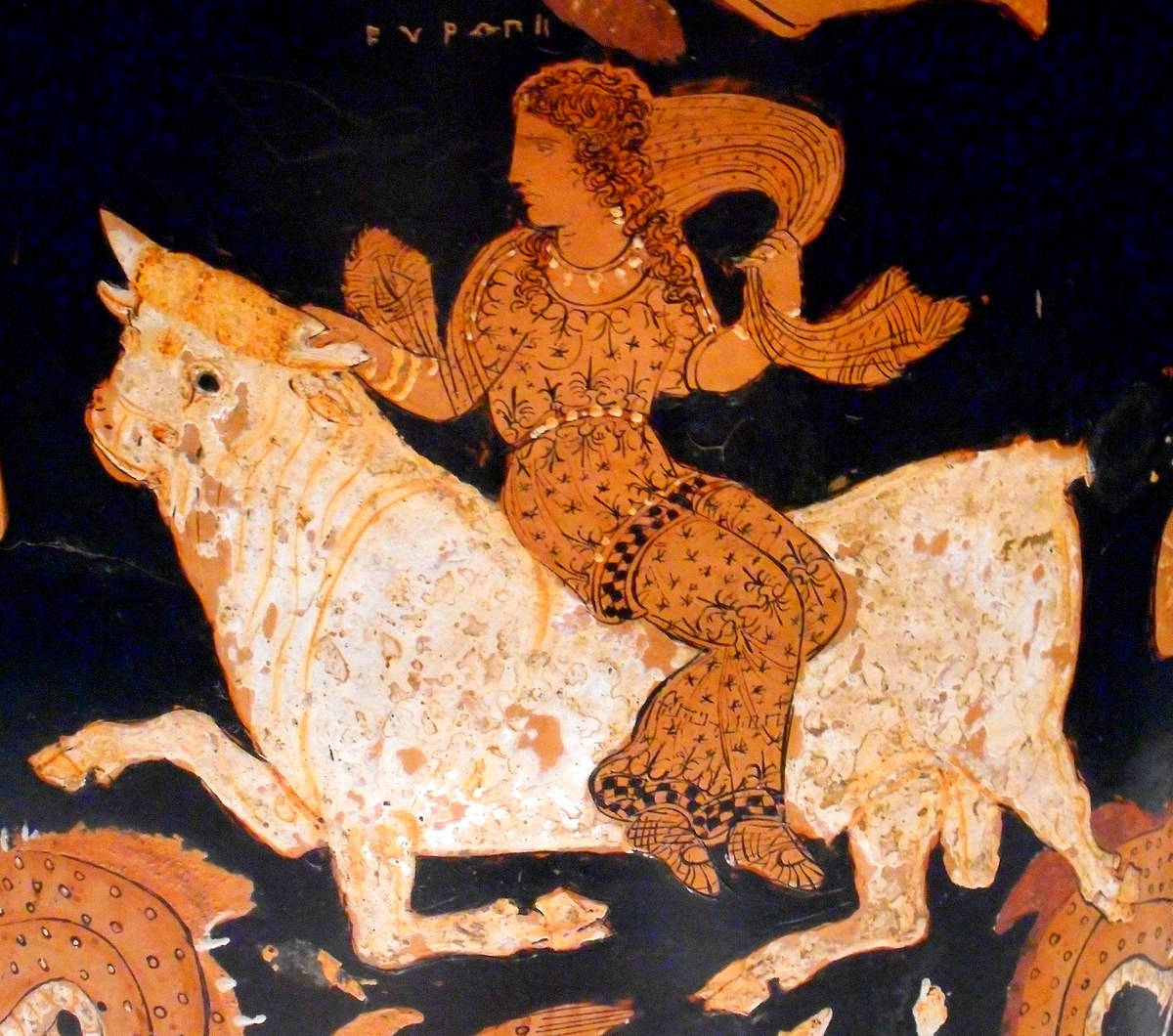 Europe
Zeus: struck by her charms
White bull
Crete
Raped her in the shadow of a tree and returned to his wife
Larry Nassar: child abuse
cumulative criminal acts of sex abuse, in which he was accused of molesting at least 250 girls and young women 
child pornography charges
child abuse of Michael Jackson
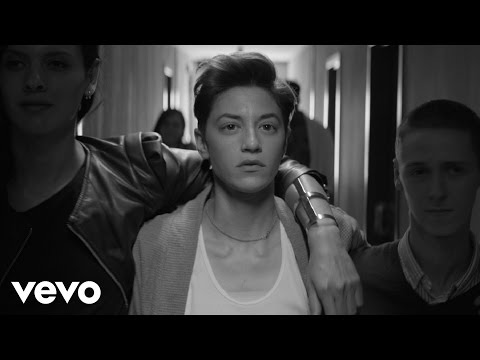 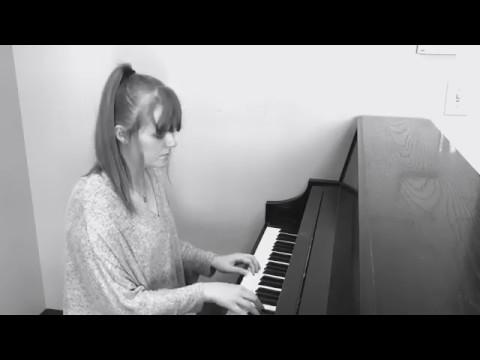 Brett Kavanaugh
Woody Allen
Ryan Adams
John Travolta
Alfred Hitchcock
Sean Penn
Dustin Hoffman
Chris Brown
Bill Cosby
R. Kelly
Patrick Kluivert
Morgan Freeman
Donald Trump
Michael Jackson
Cristiano Ronaldo
Kevin Spacey
Ben Affleck
Mariah Carey
Gerard Depardieu
David Copperfield
James Franco
Stan Lee
Sylvester Stallone
Harvey Weinstein
Conclusion
We can and have to stop unacceptable behavior (=hubris in Greek antiquity) sexually, in science, in medicine, during war, regarding climate and so on …

In antiquity: the gods send their punishment
In the present: laws and commissions protect us against overstepping boundaries
Thank you for your attention!